Виды  
алгоритмов
Линейный алгоритм
Задача: нарисовать домик
Начало.
Нарисовать стены
Нарисовать  крышу
Нарисовать  трубу
Нарисовать крыльцо
Конец.
Алгоритм, в котором  находится условие, 
называется ветвлением или условным.
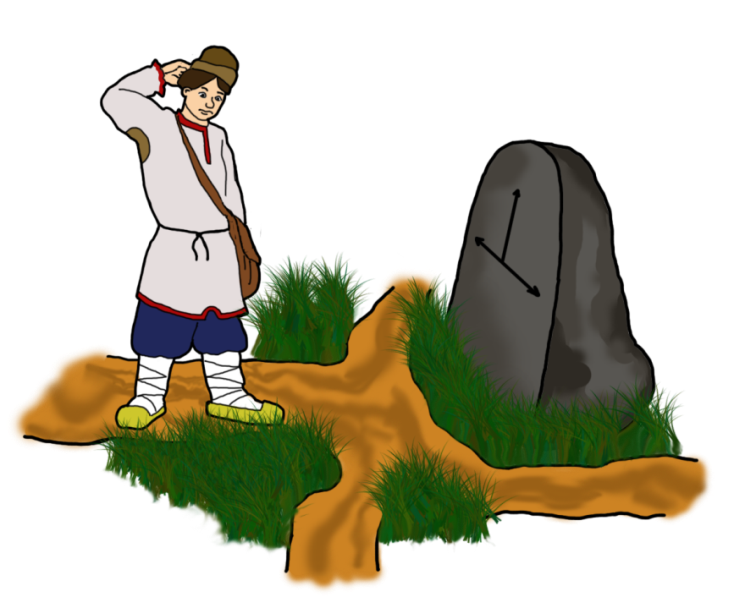 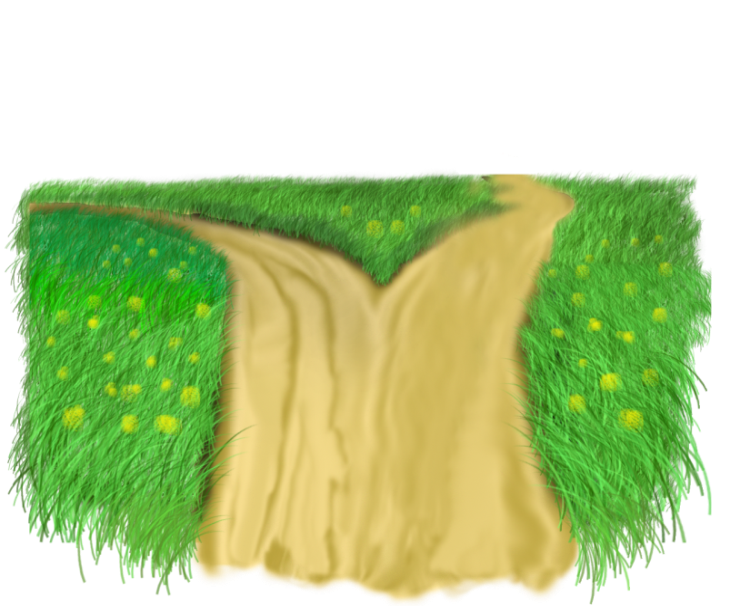 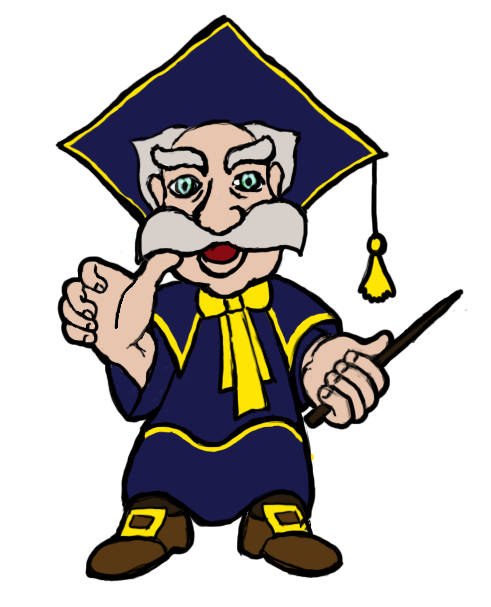 Ветвление в алгоритме (полная форма)
Условие ветвления
НЕТ
ДА
Команды выполняются, если условие соблюдается
Команды выполняются, если условие 
не соблюдается
Алгоритм «Поставить букет в вазу»
Начало.
Условие ветвления
Взять вазу.
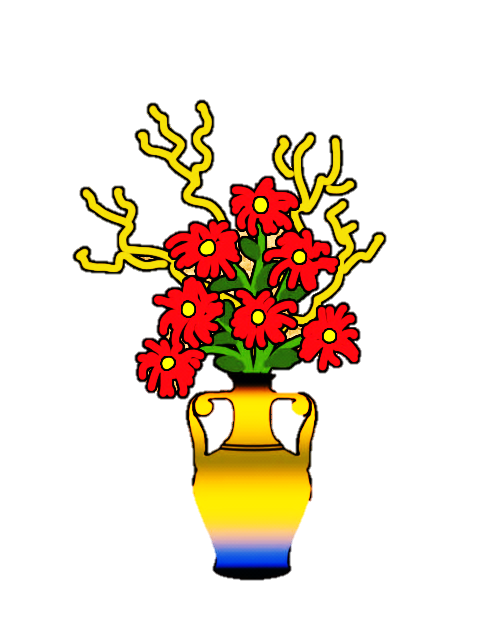 В вазе есть вода?
НЕТ
Налить воду в вазу.
ДА
Поставить букет в вазу.
Конец.
Алгоритм «Раскрасить крышу»
Начало.
ДА
Есть труба?
Закрась крышу синим цветом.
НЕТ
ДА
Есть крыльцо?
Закрась крышу жёлтым цветом.
НЕТ
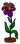 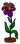 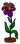 Закрась крышу красным цветом.
Конец.
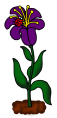 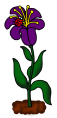 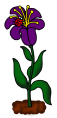 Цикл используется тогда, когда есть команды, 
которые надо выполнить несколько раз.
100 литров
Команда
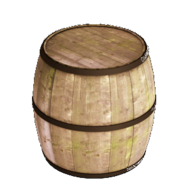 10 литров
Да
Условие?
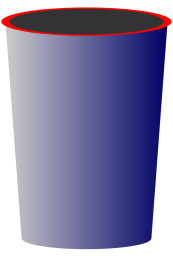 Нет
Алгоритм «Найти и раскрасить 4 шарика»
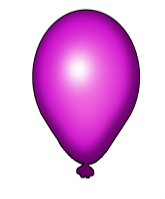 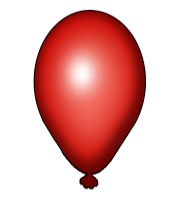 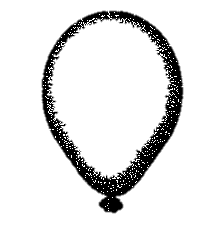 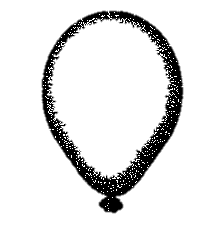 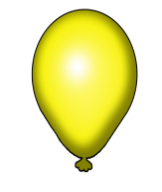 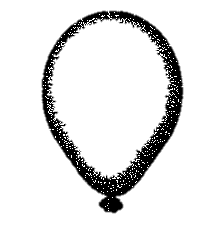 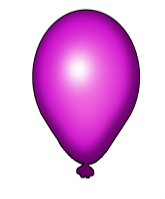 Начало.
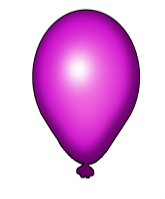 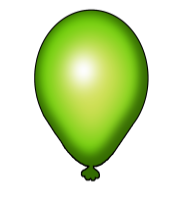 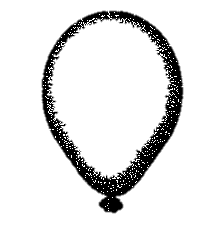 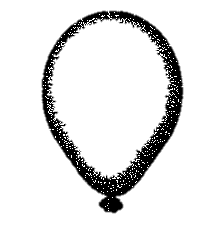 Раскрасить шарик.
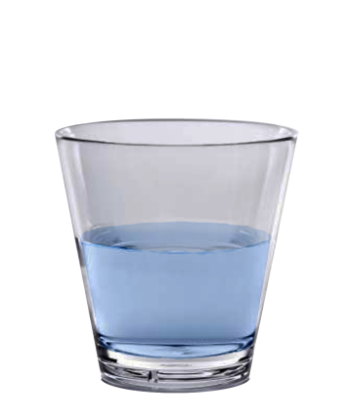 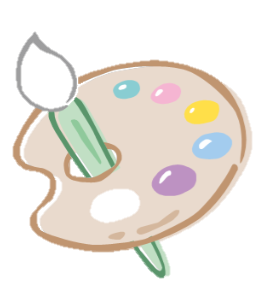 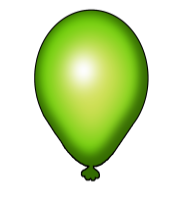 нет
Все шары раскрашены?
да
Конец.
Остались новогодние игрушки в коробке?
На ёлке есть фонарики?
Сколько игрушек в коробке?
Елка высокая?
Какого цвета шары на ёлке?
Есть ещё красные шары в коробке?
Горят фонарики на ёлке?
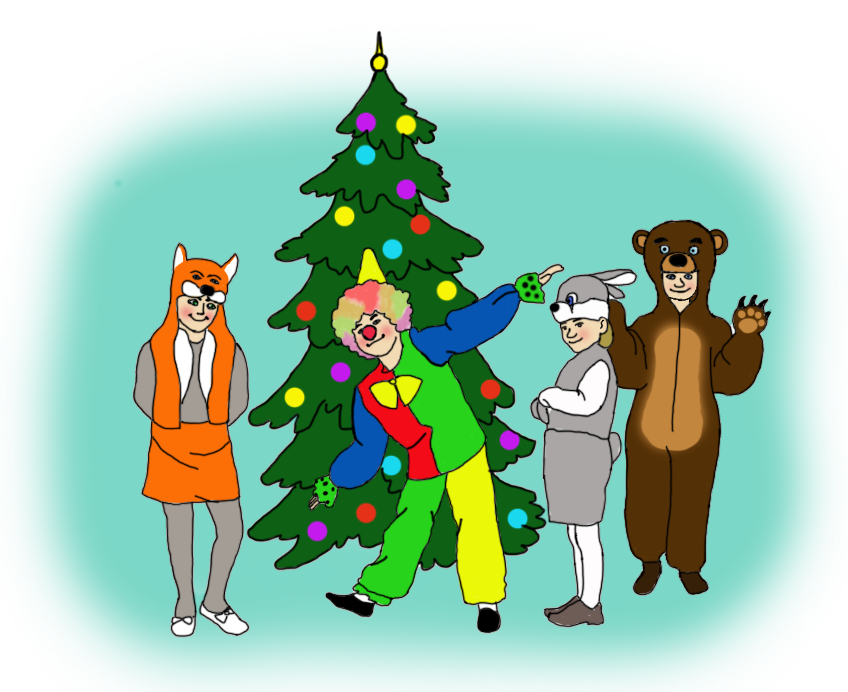 Линейный – это алгоритм в котором команды идут одна за другой, независимо от каких-либо условий.
Ветвление (условный) – это алгоритм, в котором в результате проверки условия  выполняется та, или иная команда (группа команд).
Цикл - это алгоритм, содержащий повторяющуюся группу команд.
Есть ещё игрушки в коробке?
В тарелке есть ещё конфеты?
Остались ещё яблоки на дереве?
Есть ещё невымытые помидоры?
Есть ещё незаточенные карандаши?
Чайник пустой?
Идёт дождь?
Горит зелёный сигнал светофора?
Устраивает цена книги?
Задачи по  математике задавали?
Список использованных ресурсов:
http://videouroki.net
Энциклопедия персонального компьютера и Интернета Кирилла и Мефодия